PROBABILIDADES Y ESTADÍSTICA DESCRIPTIVA E INFERENCIAL PARA FORMACIÓN DIFERENCIADA 3° medio
Clase 9: Ejercicios de práctica “Medidas de Tendencia Central”
Profesora: Elizabeth Luna Miranda
PARA  DATOS ORGNIZADOS EN TABLAS
MODA
MEDIANA
MEDIA  ARITMÉTICA
Valor que más se repite (que tiene la mayor frecuencia) dentro de un conjunto de datos
Valor que se ubica en el centro del conjunto de datos cuando éstos fueron previamente ordenados de menor a mayor o de mayor a menor, de manera que el 50 % de ellos son menores o iguales que la mediana, y el otro 50 % son mayores o iguales.
O promedio: es el valor central (no la mitad) del conjunto de datos.
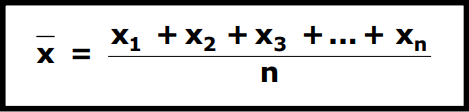 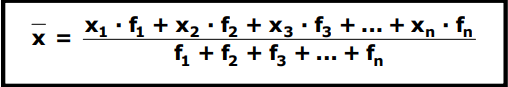 Para datos agrupados en intervalos
1.  Calcula la media aritmética, la moda y la mediana para los datos de las siguientes tablas.
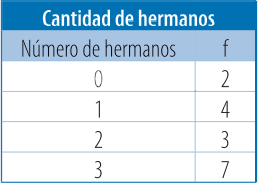 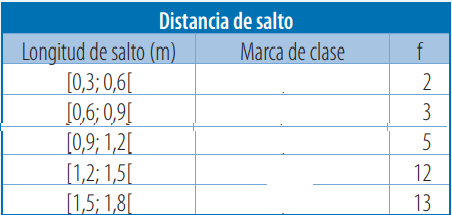 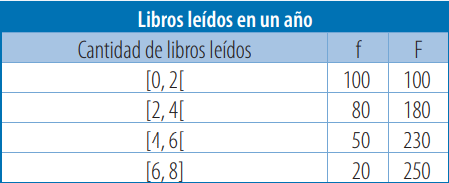 2.  Analiza la información y responde. Un grupo de scouts quiere participar en dos ferias artesanales, pero solamente tienen dinero para la inscripción en una de ellas. Para decidir en cuál participar analizan los siguientes datos sobre las edades de los asistentes a cada una de las ferias durante los años anteriores.
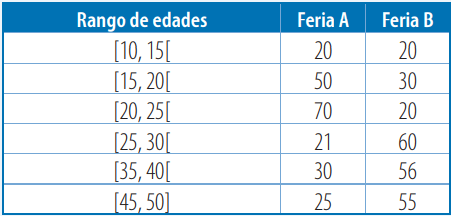 ¿En qué feria les conviene participar si los productos que pretenden vender están dirigidos a niños menores de 10 años? 

b) ¿Y si los productos estuvieran orientados a clientes entre 15 y 30 años? Argumenta mediante el cálculo de las medidas de tendencia central